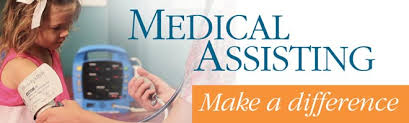 Making The Best of Your Externship Experience
3/
Map To Success
Project a positive attitude.
Be flexible.
Adapt to change.
Be a “Team Player” and practice professionalism at all times.
Maintain HIPPA and Confidentiality Procedures at all times.
Take initiative to learn new things.
Go over and beyond job expectations.
Hands-On-Experience
Leaving the classroom and actually putting your skills to use in the medical office can be extremely rewarding, even if it seems nerve-wracking at first. Take the opportunity to absorb as much as possible from your externship experience.  Think of the medical facility as your new classroom and the staff as your teachers.  The coordinator is responsible for providing you with a mentor.
What Is A Mentor
As a medical assistant student with no experience in a clinical setting, you are anxious and nervous about beginning your externship.  Having never practiced your skills outside the class-room or even unfamiliar with some of the equipment you will be using.  You will be relieved when you learn that a mentor will be working closely with you.  Your mentor will be extremely helpful!  He/she will put your mind at ease by explaining procedures and techniques in detail and answering any questions you may have.
What Is A Mentor
Your mentor’s assistance is similar to that of your classroom instructor, which will help you with a easy transition from the classroom to the medical office and make it much smoother.  Your mentor's invaluable help will assist you and make your externship a much better experience!
Getting To Know Your Mentor
Ask him/her how they prefer to be addressed.
Ask how your mentor got they into the field of medical assisting, including where he/she went to school and what positions he/she has held and what future goals do they have.
Express interest in your tasks and ask your mentor how he/she handles challenging or difficult situations, Ask, “How can I be a more successful medical assistant?”.
Policies & Procedures
Some sites, students are only allowed to observe more complex procedures such as administering injections, but you are often given permission to perform some basic procedures such as obtaining vital signs.  Even if you aren’t allowed to preform every procedure, you will still have the opportunity to observe, take notes, and ask questions.  You will also get the feel for what it’s like to work with patients and coworkers.  The hands on experience you gain during the externship will be useful to you later when you enter the medical assisting profession.
Applying your Technical Skills
Take every opportunity to observe other health professionals performing basic medical procedures.
For example: you might observe a nurse drawing a blood specimen.  Pay attention to the technique she/he uses and make mental notes of changes you can apply to improve your own technical skills.
Applying Your Technical Skills
If your unsure how to operate a piece of equipment or perform a particular procedure, ask questions!
Refer to our medical assisting textbook containing step-by-step instructions for each procedure you are unsure abut.
If you are given permission to perform procedures involving needles or syringes at your externship site, please be sure to get authorization by your mentor ahead of time and always practice universal precautions at all times.
Applying Your Technical Skills
Remember that practice makes perfect.  The more you practice a skill in the medical office, the more confident you will feel, and the easier the skill will come.
Don't let your fears stand in the way of your success!
Enhancing Your Soft Skills
Your externship will also allow you to practice and enhance your “soft skills” such as communication and customer service. “Soft skills” are sometimes referred to as “people skills”.
During your externship, you will get the opportunity to work with patients. Doing so will help you learn how to identify and accommodate patients’ different needs.  By practicing these skills, you will also learn how to provide high-quality patient care.
Soft Skills Tips
Be aware of your body language. Smiling while relaxing your arms and maintaining good posture shows the patient that you’re friendly and ready to help.
Be aware of patients’ body language.  Frowning, crossed arms, or clenched fists are all indications that the patient is in pain.  Recognize these signs and ask the patient, “How may I help you?”
Soft Skills Tips
Think about your own medical experiences.  Have you encountered health care professionals who were extremely helpful and made you feel comfortable? What did they do? How did their actions make you feel?  Consider how your personal experiences can help you provide better care.
Talk to the person, not the problem.  Remember that patients are real people, and their lives are about more that their illnesses.  Be respectful and caring in all your interactions with patients.
Taking A Good Look At Yourself
You will be expected to complete a self-evaluation form after you complete your externship.  Completing this form will help you identify your professional strengths and weaknesses.  It will also help you determine which technical or other skills you still need to develop or enhance.  Be honest with yourself as you evaluate your performance.  Take the time to list the things you performed well and are proud of, as well as things you could improve on.
Externship Benefits
Provide you with hands-on experience in  a medical office.
Teach you how to work well with patients and coworkers in a medical setting.
Give you the opportunity to practice your skills and learn from trained  professionals.
Provide you with constructive criticism so you can improve and refine your skills.
Help you determine your interest in a particular medical specialty and possibly assist with future employment opportunities.
Preparing For Your Externship
Avoid Anxiety & Stress  		
 Diet & Exercise
 Get Proper Rest
 Manage your time well
 Establish Priorities
 Ask for help
Attendance
Maintain good attendance.
Remember office hours vary from site to site.
Plan your transportation ahead of time.
Leave plenty of time for any delays that might occur.
Set aside time before each shift to mentally prepare yourself.
Be Punctual!
Dress For Success
Wear clean, pressed, stainless scrubs.
Keep hair well groomed and combed.
Wear appropriate shoes.
Make –up needs to be tasteful, not offensive.
Keep finger nails short to avoid transferring pathogens or ripping gloves when you perform procedures.
Limit earrings to small studs, and check with your facility’s policy.
Remove or conceal any body jewelry and tattoos.
Keep hair pulled back.
Avoid Wearing perfume or cologne, as this can trigger allergic reaction in some patients.
Attitude is everything
Your attitude is reflected in everything you do:
	The way you perform a task
	Your attendance
	Your appearance
Attitude
A positive attitude is infectious; when you project a positive attitude, others around you will begin to feel good also, and you will better work together to accomplish your goals.  On the flip side, a negative attitude has the exact opposite effect on patients and coworkers. When your attitude is negative, it makes others feel bad or unimportant.
Externship protocol
If your going to be late or unable to attend a scheduled shift?  You need to contact your instructor, then your clinical coordinator and your mentor.  
There is no excuse for failing to notify all parties involved if you be late or absent and can lead to dismissal of your externship placement.
Externship protocol
Learn the medical office layout.
Coworkers routines.
Policies and procedures.
Safety measures.
Learning how to interact with coworkers and patients is the key.
Routine
Look: Watch other staff members as they go about their daily routines, and observe how each job is related to the others to understand how the staff works as a team.
Listen: Keep an ear out for key terms or phrases repeated throughout the day.  Pay attention when staff members explain something or gives you directions.
Learn: Incorporate your observations by practicing skills and techniques.  If you make a mistake, try again or ask someone to help you.
Last Minute Details
Transportation: Be sure you have reliable transportation to and from you extern site every day?  If you have to access public transportation be sure you try a run ahead of time, so you know how much time it will take you to get to and from your site in a timely manner.
No “I” in team
As you learn the ropes of the medical office, you will also learn how the staff works as a team.  Team members have a common goal, and they work together to achieve it.  Every team member steps up and contributes his/her own skills and talents to get the job done.  A team is only as good as its weakest member.  That means everyone has to give 100% so the medical team can preform at its very best level.  Show interest in being part of the team.
Good Luck to all of you!!